Cloud Optical Properties: MODIS Standard & MODIS-VIIRS Continuity Products
Algorithm Development Team: S. Platnick1, K. Meyer1, G. Wind2,1, C. Wang3,1, N. Amarasinghe2,1,
B. Marchant4,1, P. Hubanks5,1, R. Holz6

MODAPS/LAADS: S. Manoharan3,1, S. Bhoi3,1

Atmosphere SIPS: S. Dutcher6, P. Veglio6, D. Botambekov6, L. Gumley6
1NASA GSFC; 2SSAI; 3JCET/UMBC; 4USRA; 5Adnet; 6U. Wisc./CIMSS/SSEC
MODIS/VIIRS Atmosphere Discipline Breakout Meeting
WebEx, The Internet
16 November 2020
Topics
MODIS standard cloud products (MOD06, MOD08)
C7 major activities (supported under ROSES-17 A.37 TASNPP)
MODIS-VIIRS continuity cloud products (CLDPROP)
Continuity paradigm refresher
Example results
Product status and ongoing efforts
Other cloud team updates of interest
MODIS Standard Cloud Products
MOD06 (Terra), MYD06 (Aqua)
C7 Major Activities
MOD06 product and algorithm updates
Currently in science testing at MODAPS:
Pixel-level radiative flux calculations (RRTMG implementation)
IR Optimal Estimation (IROE) for 1km cloud-top height and ice cloud optical thickness/particle effective size retrievals [Wang et al., 2016a,b]
1.38µm cirrus cloud optical thickness retrievals [Meyer & Platnick, 2010]
Experimental efforts under evaluation:
High-resolution 500m optical property retrievals
Improved retrieval failure metric (RFM): extended liquid CER valid range (4 – 50µm)
Optical property thermodynamic phase algorithm based on machine learning [e.g., Wang et al., 2020]
Cloud forward radiative model updates
Assess updated liquid (and ice?) refractive index datasets for consistency with CLDPROP [Platnick et al., 2020a]
MOD08 level-3 product and algorithm updates
New algorithm based on A-SIPS Yori software package to improve flexibility and support netCDF-4 (consistent with CLDPROP L3 products)
C7 Major Activities
1.38µm Cirrus Retrievals
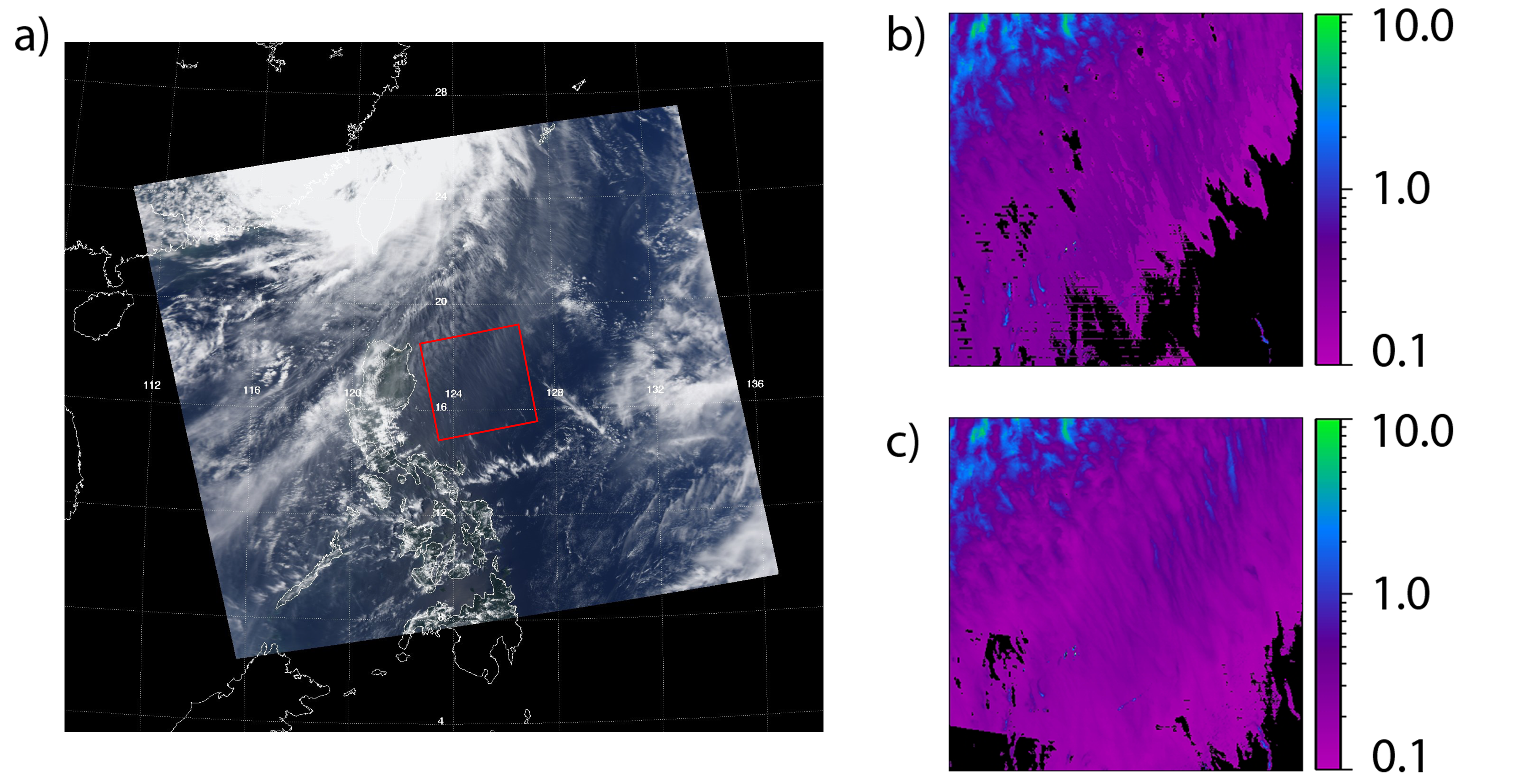 April 2015 Zonal Mean Ice Cloud Top Height
MOD06
Aqua MODIS
9 Aug 2009 (0510 UTC)
1.38µm
from Meyer et al. [2010]
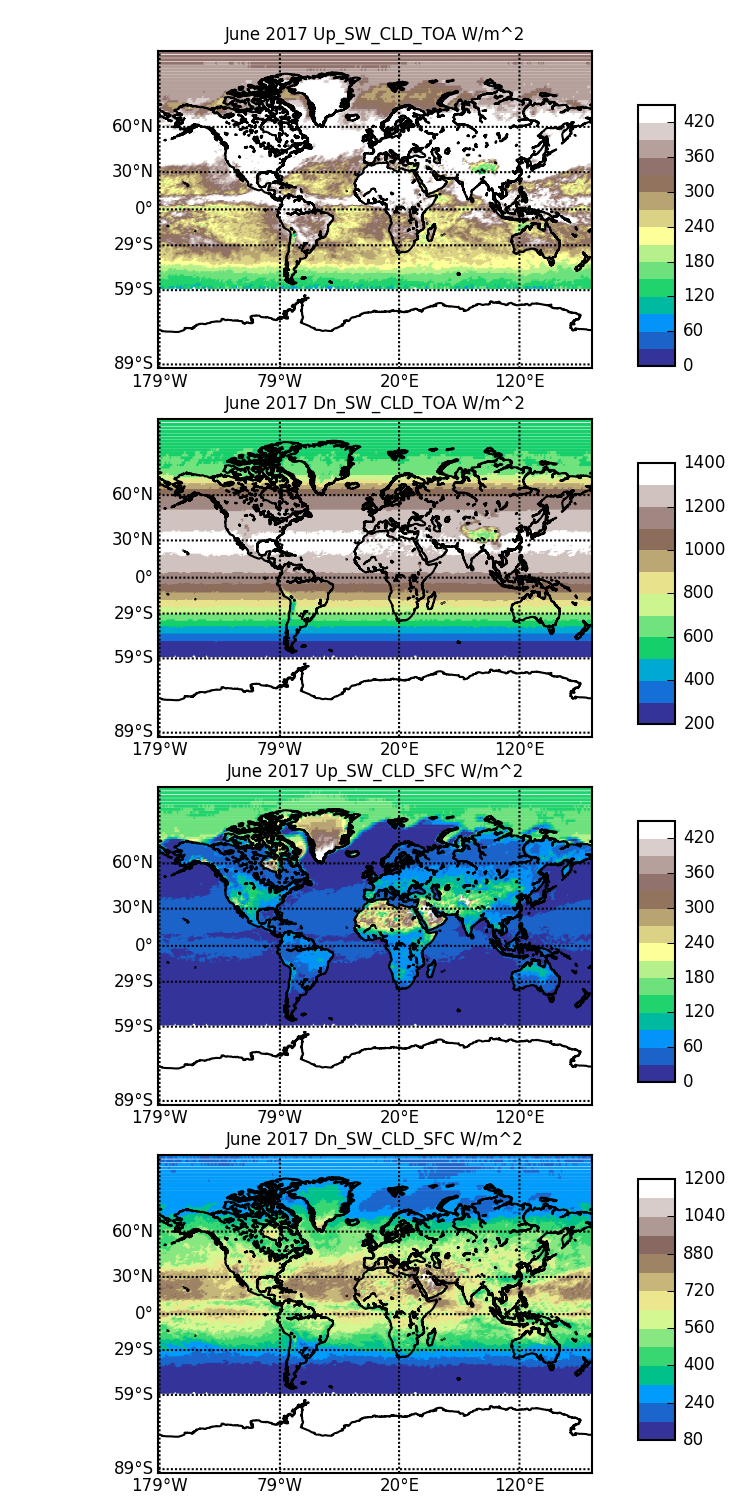 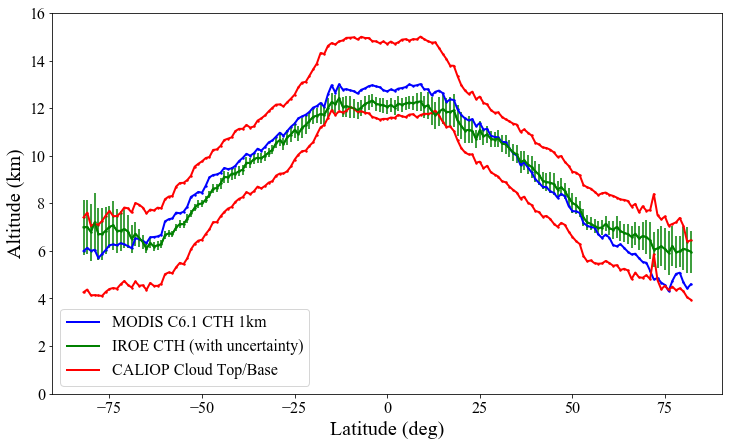 Aggregated Cloudy SW TOA Flux from Aqua MODIS MYD06 Cloud Optical Property Retrievals
(June 2017)

Note: Data from initial
science test
CALIOP (top)
IROE + uncertainty
CALIOP (base)
MYD06 C6.1 1km
filtered by CALIOP for single-layer ice clouds only
C7 Miscellaneous Activities
Other product and algorithm updates
NetCDF-4 file format
Improved pixel-level uncertainties
Updated atmospheric correction
Transition to GEOS-FPIT atmospheric profile and snow cover ancillary dataset
Various QA updates:
Clear sky restoral and multilayer flag algorithm updates
Improved metadata descriptions and status flags
MODIS-VIIRS Continuity Cloud Products
CLDPROP_MODIS_Aqua, CLDPROP_VIIRS_SNPP/NOAA20
MODIS Aqua L1B + Geolocation
MYD02, MYD03
(channel subset common w/VIIRS)
NASA VIIRS L1B intermediate product* (w/restored bow-tie pixel deletions + VNIR/SWIR radiometric adjustments) +  Geolocation
VNP02MOD, VGEOM
CLDPROP Paradigm Refresher
U. Wisconsin A-SIPS processing
Cloud Mask: MOD35 heritage
Cloud-Top: NOAA AWG heritage
Cloud Optical Properties: MOD06 heritage
MODIS Continuity Products
CLDMSK_L2_MODIS_Aqua
CLDPROP_L2_MODIS_Aqua
VIIRS Continuity Products
CLDMSK_L2_VIIRS_SNPP
CLDPROP_L2_VIIRS_SNPP
* Atmosphere SIPS
L3 Continuity Products (“Yori”)
CLDPROP_D/M3_VIIRS_SNPP
CLDPROP_D/M3_MODIS_Aqua
CLDPROP Optical Properties Examples
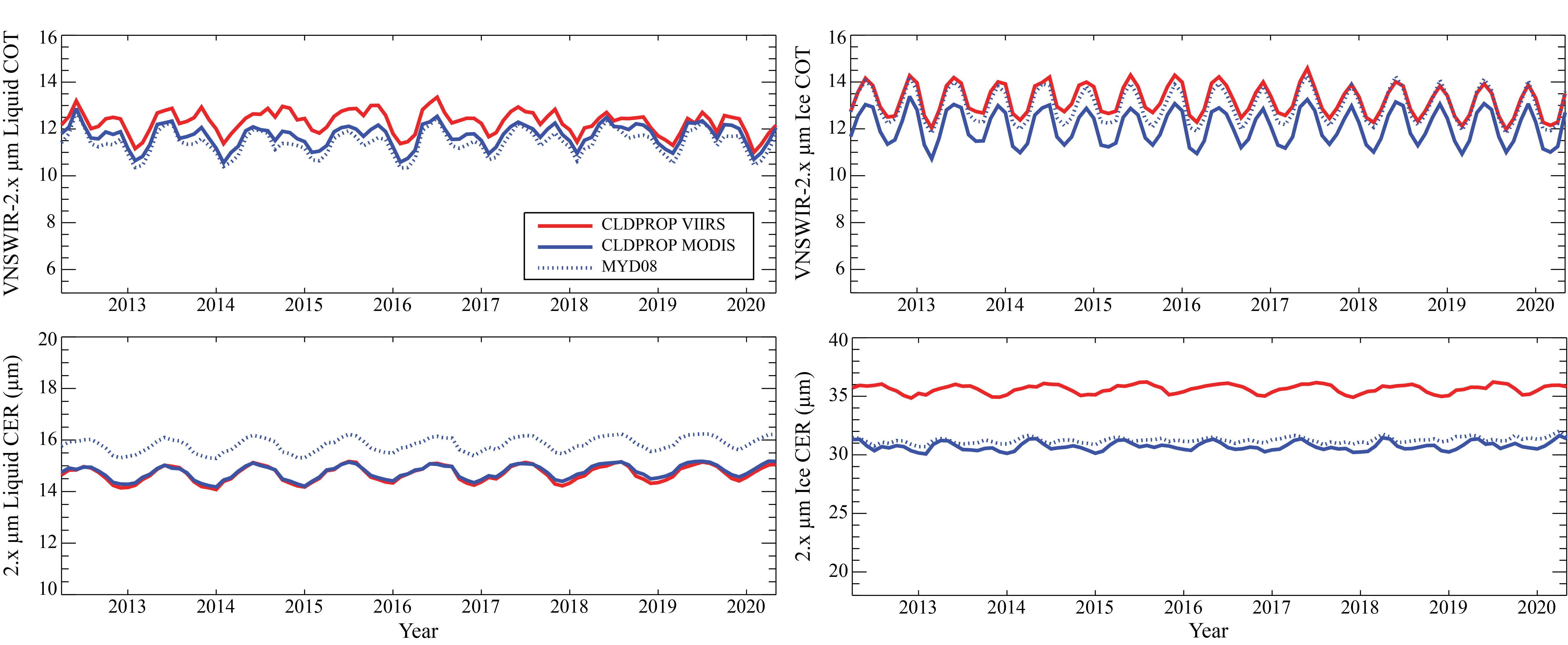 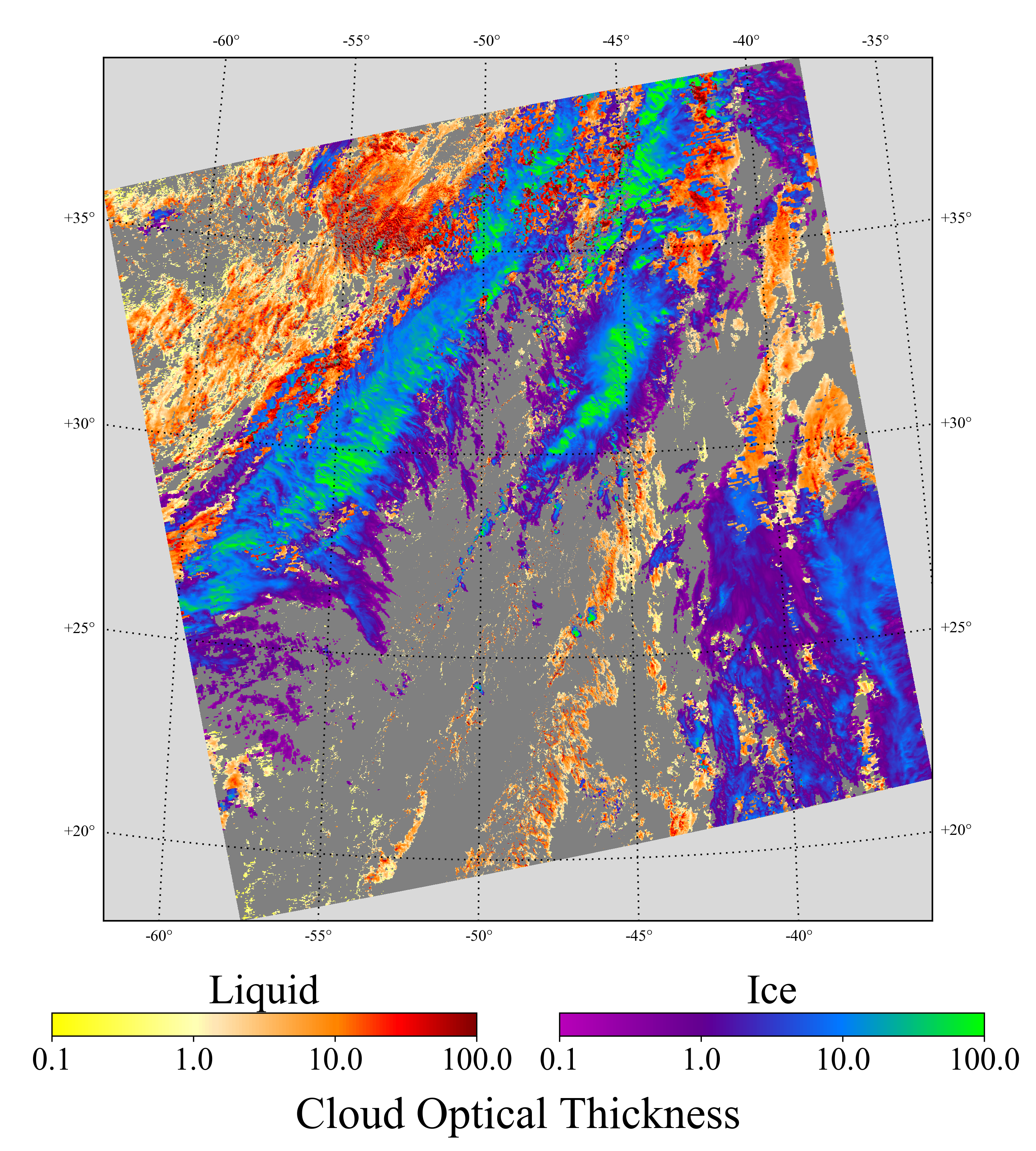 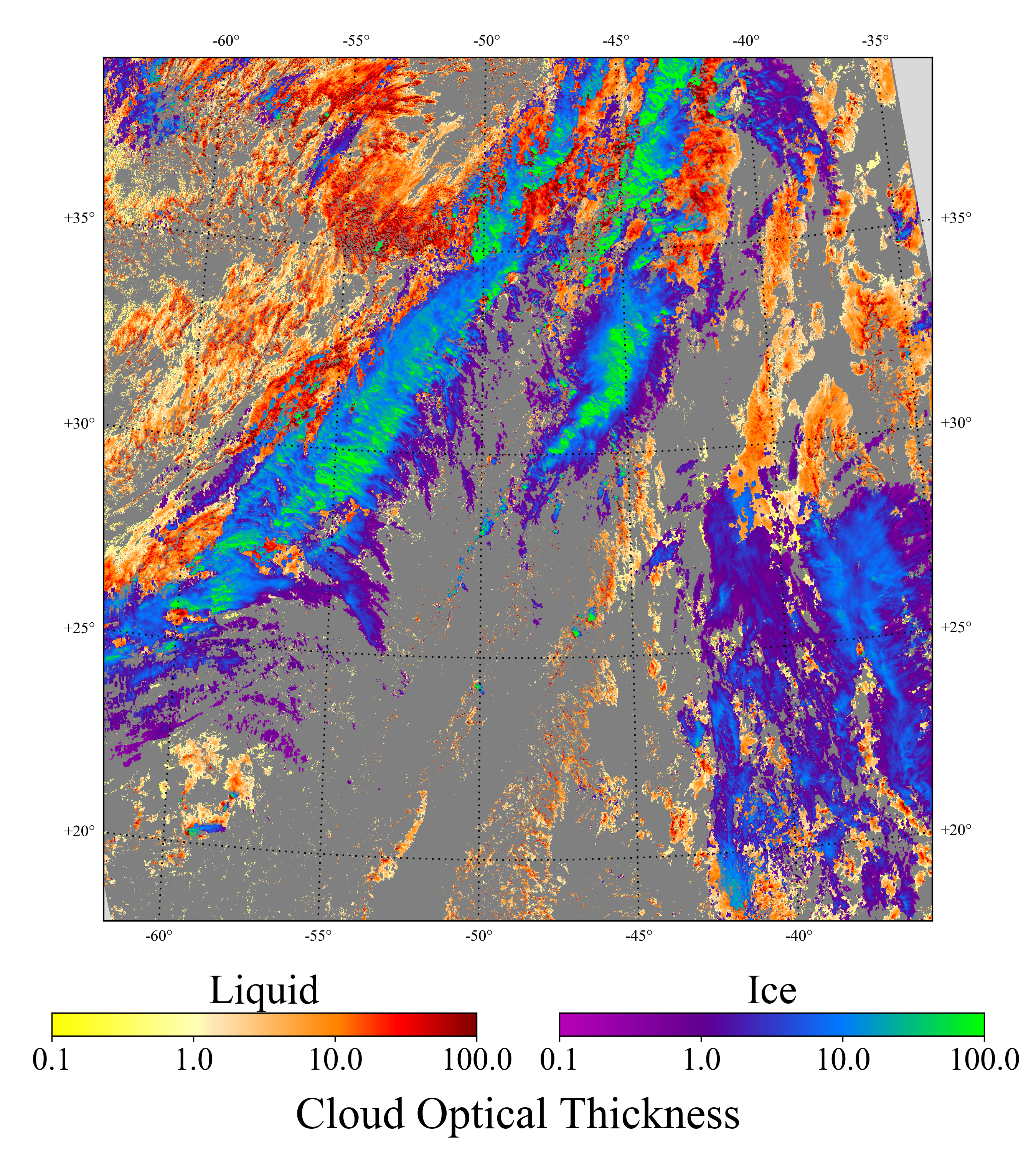 Multi-Year Time Series Example (±60∘ Latitude)
COT (Top) and CER (Bottom)
Granule Example, 29 Nov 2014
1630 UTC (Aqua MODIS), 1624 UTC (SNPP VIIRS)
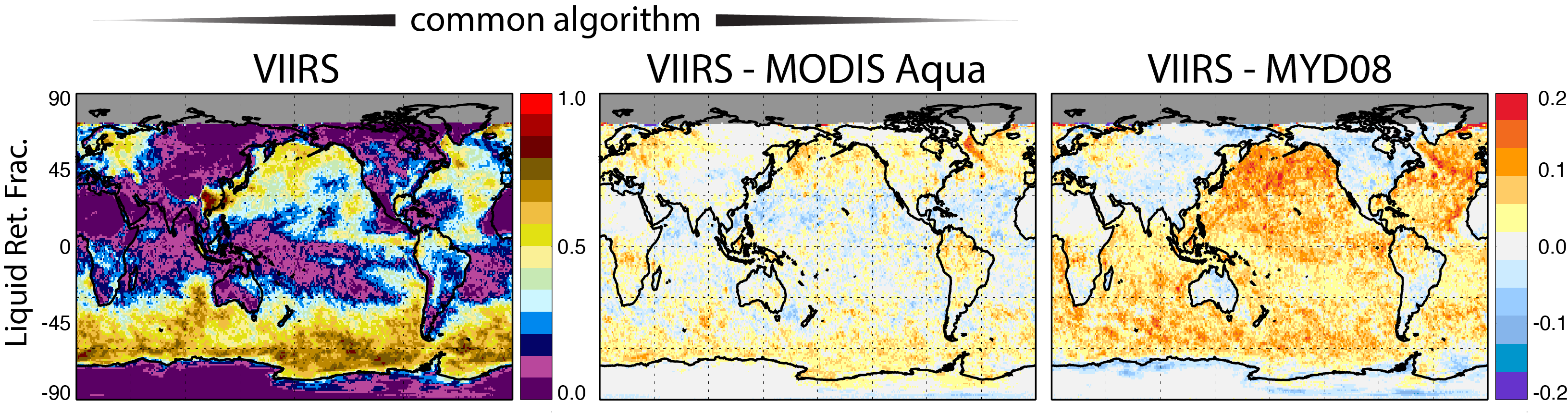 Monthly Aggregated Example: February 2014 Liquid Cloud Retrieval Fraction
CLDPROP Status and Ongoing Efforts
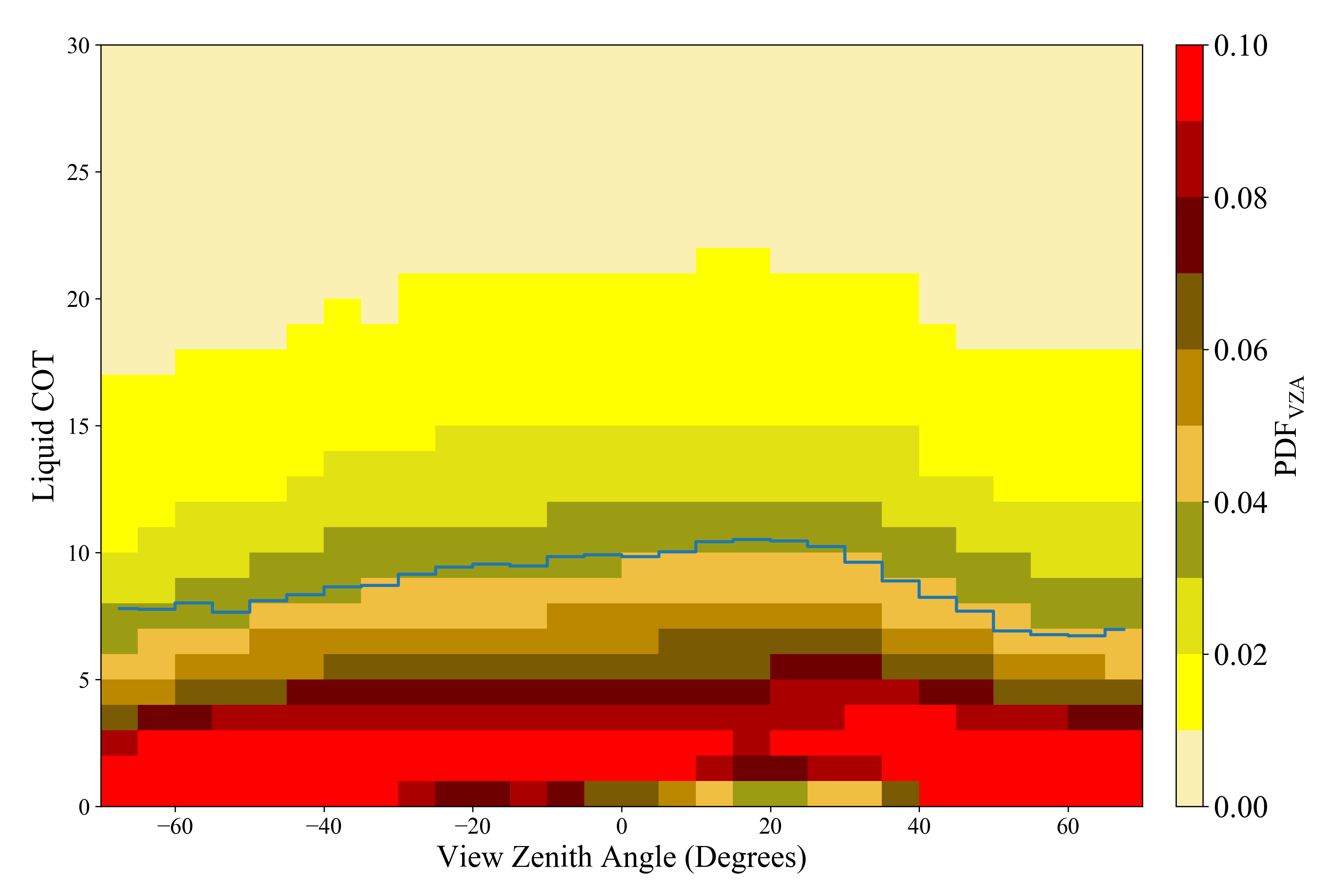 CLDPROP_MODIS_Aqua
NOAA-20 VIIRS processing
Completed, delivery to LAADS pending final OK
Includes NOAA-20 VIIRS shortwave radiometric corrections
Aqua MODIS – SNPP VIIRS continuity analysis
Spatial resolution differences (sub-pixel heterogeneity impacts and overcast/PCL sampling differences), temporal sampling differences, etc.
Three papers describing CLDPROP development efforts submitted to Remote Sensing special issue
Algorithm description [Platnick/Meyer et al., 2020]
SWIR liquid index of refraction update [Platnick et al., 2020]
MODIS-VIIRS (SNPP and NOAA-20) shortwave intercalibration [Meyer et al., 2020]
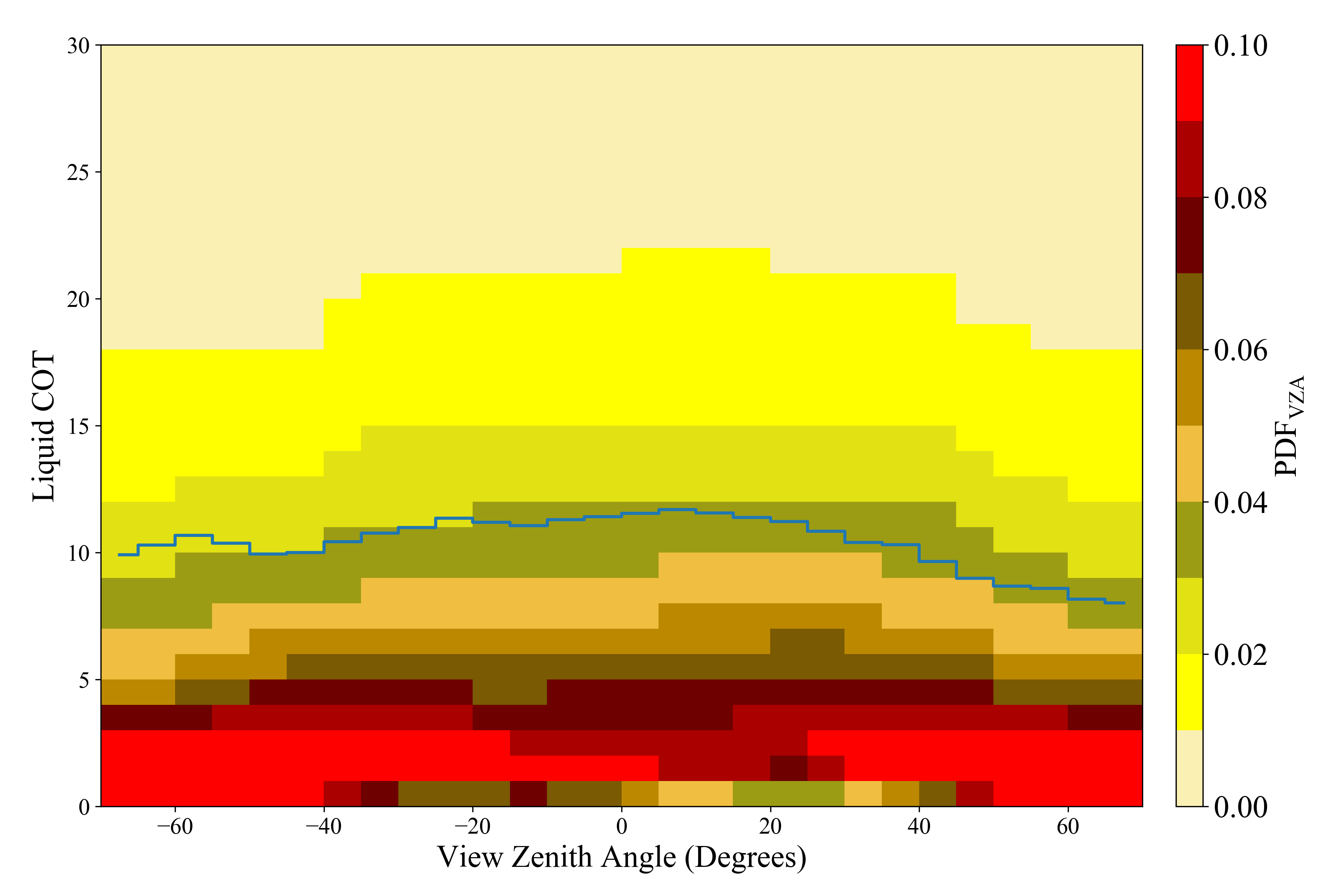 CLDPROP_VIIRS_SNPP
Spatial resolution differences evident in across-swath liquid COT retrieval statistics
Cloud Team Updates
Other Team Activities
Standard (MOD/MYD06) and continuity (CLDPROP) CFMIP Observation Simulation Package (COSP) products
Subset of key L3 cloud parameters geared for climate modelers
NetCDF-4 files, based on A-SIPS Yori aggregation software package
Terra + Aqua merged standard product (MCD06COSP) available now in LAADS; continuity products (CLDPROPCOSP_MODIS/VIIRS) delivered and available soon
You will be assimilated into CHIMAERA. Resistance is futile.
New generation advanced GEO imager (GOES-ABI, Himawari AHI, GEO-KOMPSAT AMI, MSG SEVIRI) products funded under ROSES-19 ESROGSS
DSCOVR EPIC (ROSES-14/18); Landsat OLI/TIRS, Sentinel-2 MSI, RSP (CAMP2Ex support); ASTER, CAVIS, eMAS, AVIRIS,…
Cloud + above-cloud aerosols: MOD06ACAERO [Meyer et al., 2015]
Capabilities enabled by CHIMAERA shared-core architecture [Wind et al., 2020]
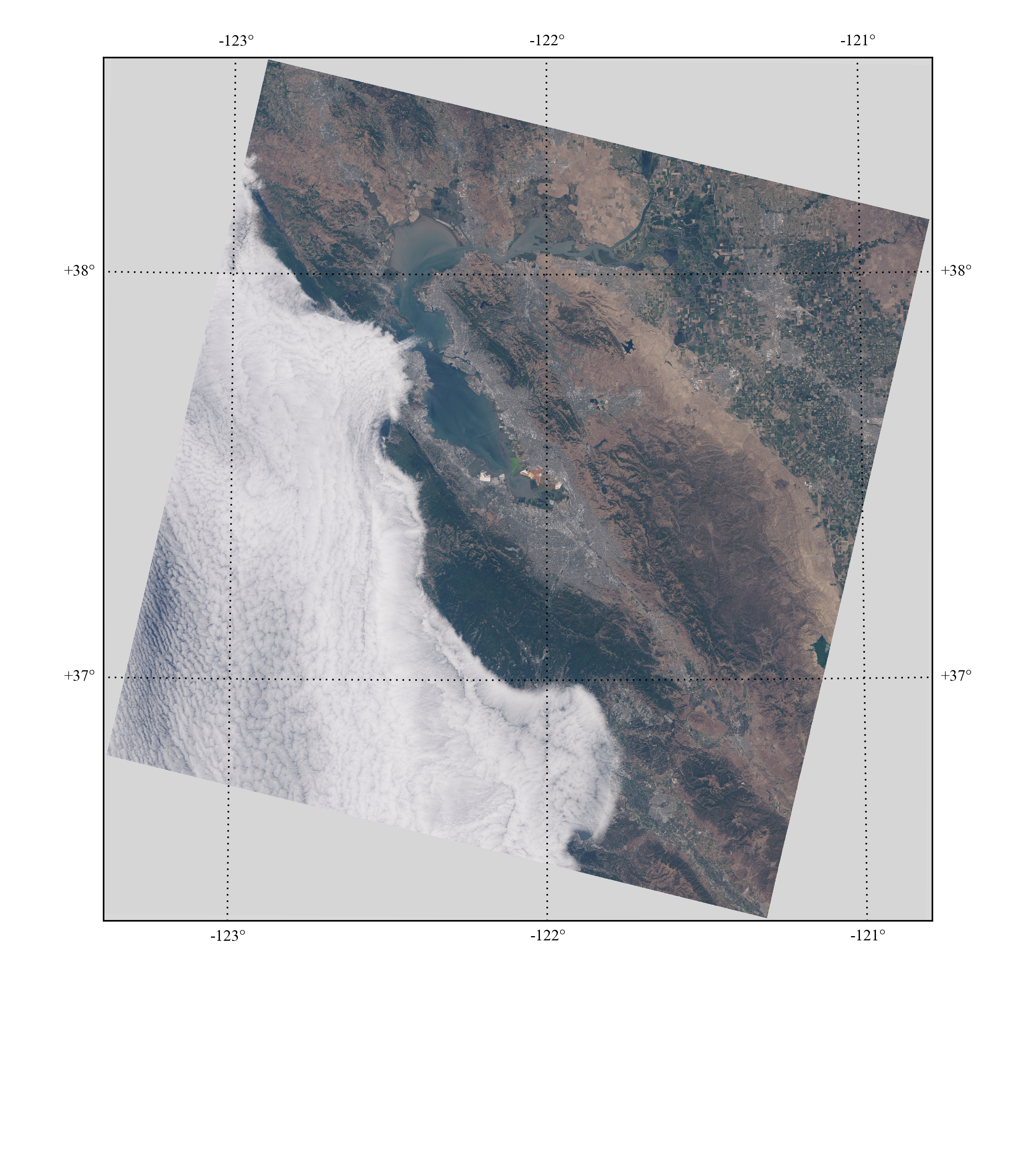 Cloud-Top Temperature
Cloud Optical Thickness
Cloud Effective Radius
Landsat-8 OLI/TIRS
San Francisco Bay Area
22 July 2019, 1846 UTC
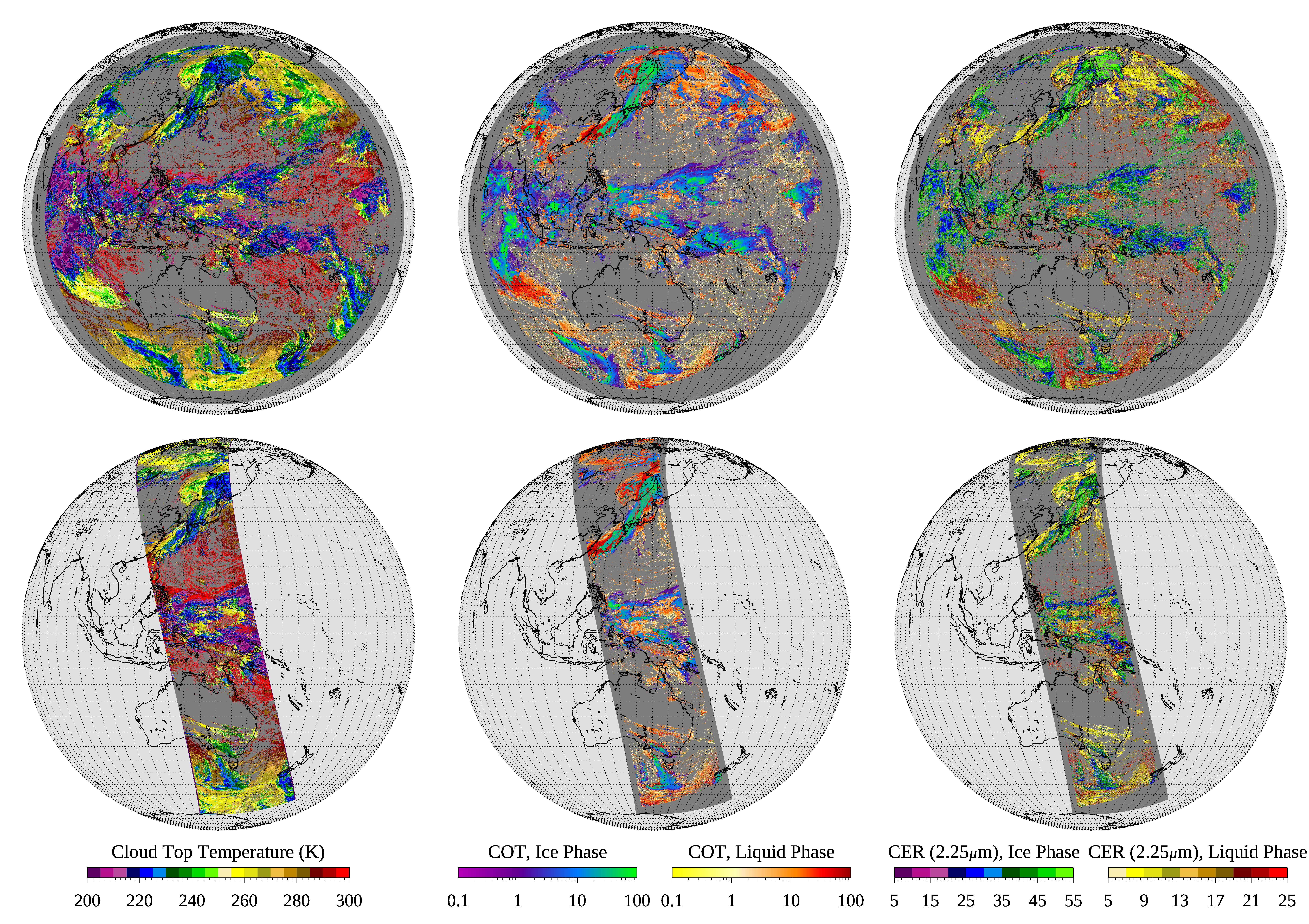 Himawari AHI
SNPP VIIRS
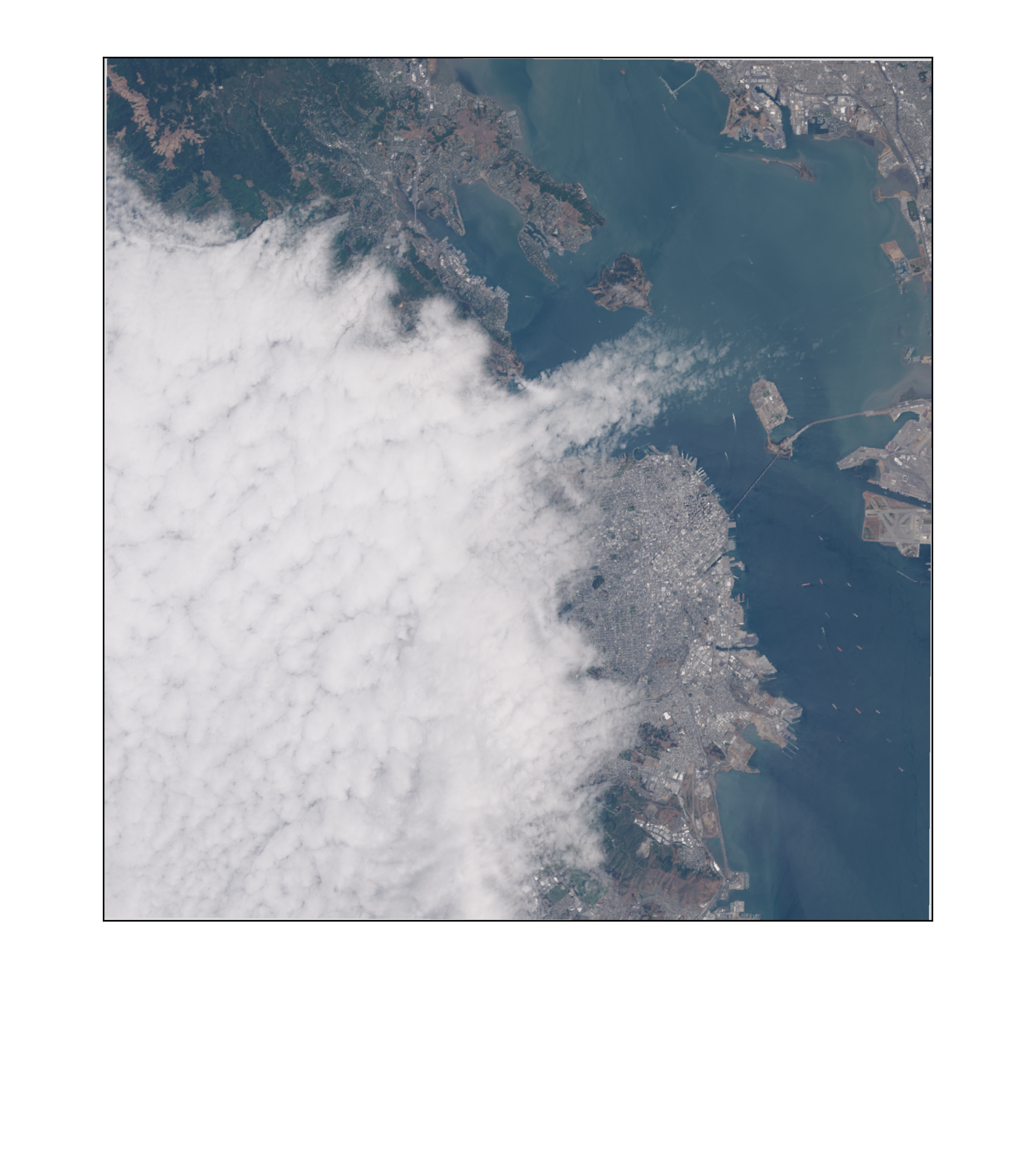 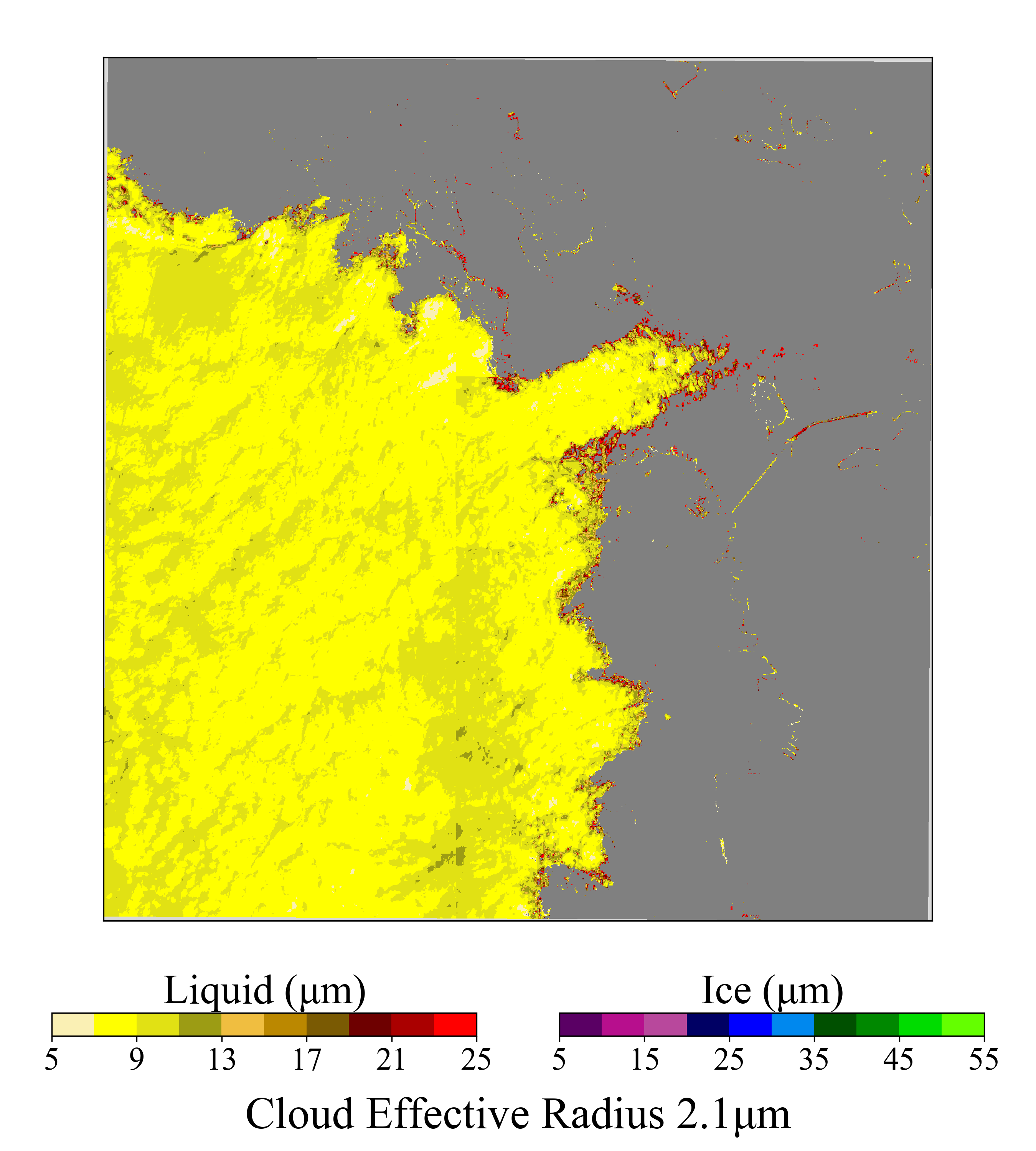 Himawari AHI and SNPP VIIRS CLDPROP
16 May 2016, 0410 UTC
References
Meyer, K., and S. Platnick (2010), Utilizing the MODIS 1.38 μm channel for cirrus cloud optical thickness retrievals: Algorithm and retrieval uncertainties, J. Geophys. Res. Atmos., 115(D24), doi:10.1029/2010JD014872.
Meyer, K., S. Platnick, and Z. Zhang (2015), Simultaneously inferring above‐cloud absorbing aerosol optical thickness and underlying liquid phase cloud optical and microphysical properties using MODIS, J. Geophys. Res. Atmos., 120, doi:10.1002/2015JD023128.
Meyer, K., S. Platnick, R. Holz, S. Dutcher, G. Quinn, and F. Nagle (2020), Derivation of shortwave radiometric adjustments for SNPP and NOAA-20 VIIRS for the NASA MODIS-VIIRS continuity cloud products, Rem. Sens., submitted
Platnick, S., K. G. Meyer, N. Amarasinghe, G. Wind, P. A. Hubanks, R. E. Holz (2020a), Sensitivity of multispectral imager liquid water cloud microphysical retrievals to the index of refraction, Rem. Sens., submitted. 
Platnick, S., K. Meyer, G. Wind, and R. Holz (2020b), The NASA MODIS-VIIRS continuity cloud optical properties products, Rem. Sens., submitted. 
Wang, C., S. Platnick, Z. Zhang, K. Meyer, and P. Yang (2016a), Retrieval of ice cloud properties using an optimal estimation algorithm and MODIS infrared observations: 1. Forward model, error analysis, and information content, J. Geophys. Res. Atmos., 121, doi:10.1002/2015JD024526.
Wang, C., S. Platnick, Z. Zhang, K. Meyer, G. Wind, and P. Yang. (2016b), Retrieval of ice cloud properties using an optimal estimation algorithm and MODIS infrared observations: 2. Retrieval evaluation, J. Geophys. Res. Atmos., 121, 5827–5845, doi:10.1002/2015JD024528.
Wang, C., S. Platnick, K. Meyer, Z. Zhang, and Y. Zhou (2020), A machine-learning-based cloud detection and thermodynamic-phase classification algorithm using passive spectral observations, Atmos. Meas. Tech., 13(5), 2257–2277, doi:10.5194/amt-13-2257-2020.
Wind, G. G., S. Platnick, K. Meyer, T. Arnold, N. Amarasinghe, B. Marchant, and C. Wang (2020), The CHIMAERA system for retrievals of cloud top, optical and microphysical properties from imaging sensors, Computers & Geosciences, 134, 104345–6, doi:10.1016/j.cageo.2019.104345.